Adaptive Indoor Localization with Wi-Fi Based on Transfer Learning
Anmin Hu, Lijun ZhangSchool of Electronics and Information EngineeringBeijing Jiaotong UniversityBeijing, China{17125027,ljzhang}@bjtu.edu.cn
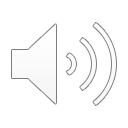 Contents
1
Background
2
Challenge
3
Solution
4
Experiment
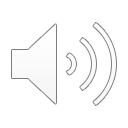 1
Background
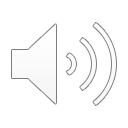 Background
In recent years, with the rapid development of mobile Internet and the rapid spread of smart phone terminals, location-based services (LBS) have brought great convenience to people in social production and life.
Satellite navigation cannot be used indoors due to the rapid attenuation of GPS navigation signals through the wall. Therefore, various methods and techniques for indoor positioning have been successively released.. 
Among the many positioning technologies, RF fingerprint technology has the characteristics of high precision and low cost, which attracts more and more researchers.
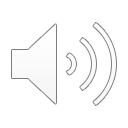 Background
WLAN radio indoor positioning: collect fingerprint database in the offline phase, use machine learning algorithm to learn the nonlinear relationship between WLAN fingerprint vector and position coordinates, 
In the online determine the position according to the collected WLAN fingerprint and the learned nonlinear relationship in the online phase;
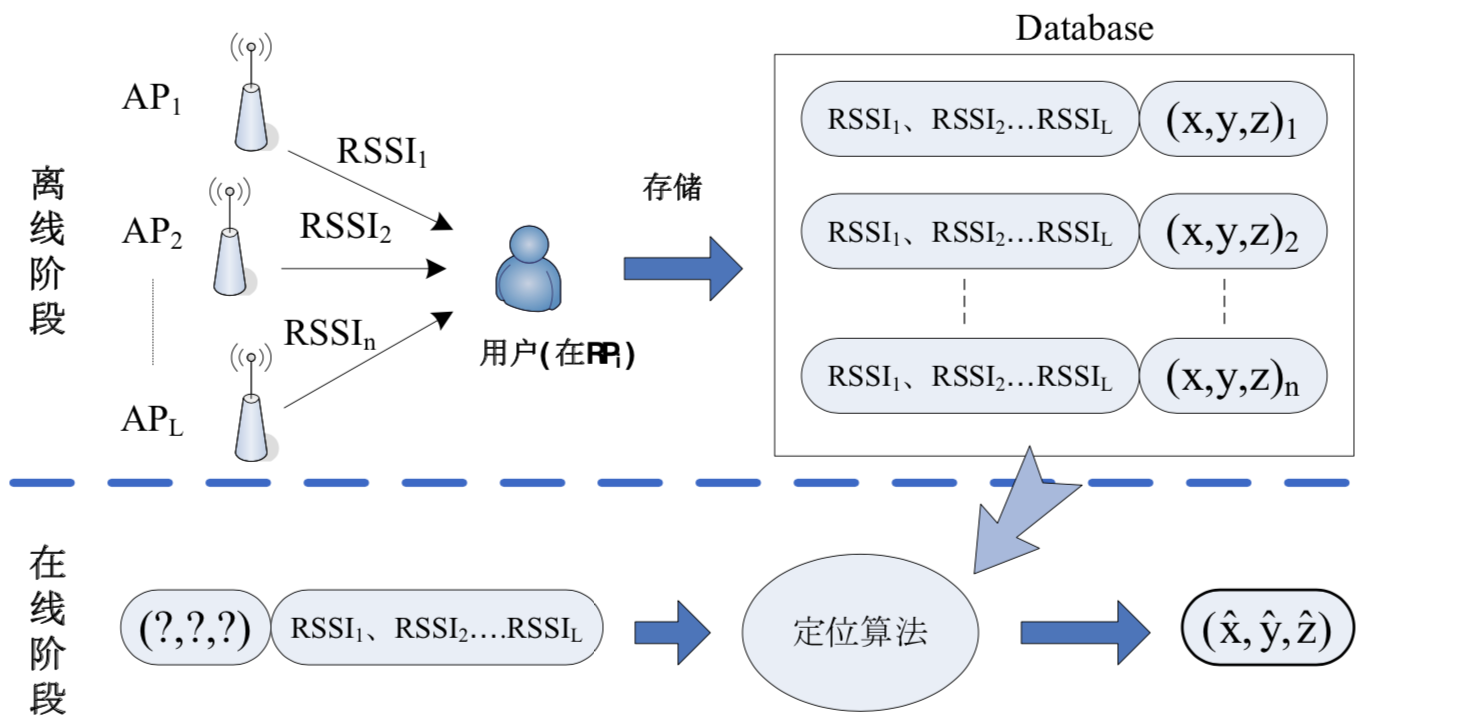 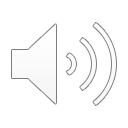 Fig.1 Signals detected by an IBM R60   at different time periods.
2
Challenge
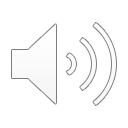 Challenge
Many approaches used in The Wi-Fi based indoor location system (WILS) typically assume the distribution of the signal strength data is time invariant. 
However, the assumption does not hold in real world, which degrades the location accuracy.
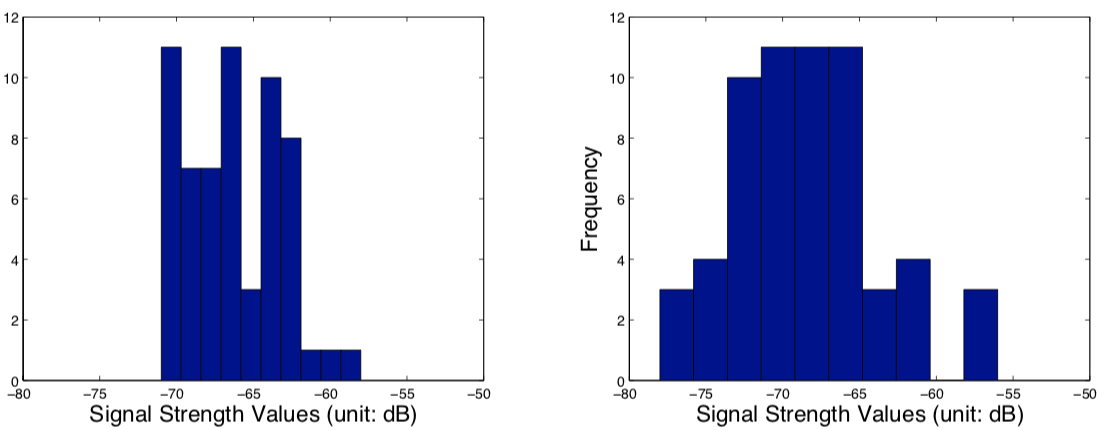 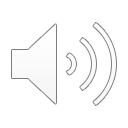 Fig.1 Signals detected by an IBM R60   at different time periods.
3
Solution
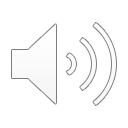 Solution
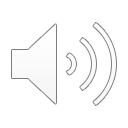 Solution
Transfer learning  is proposed to deal with the problem introduced by the training data from source domain and test data from target domain in different feature spaces.
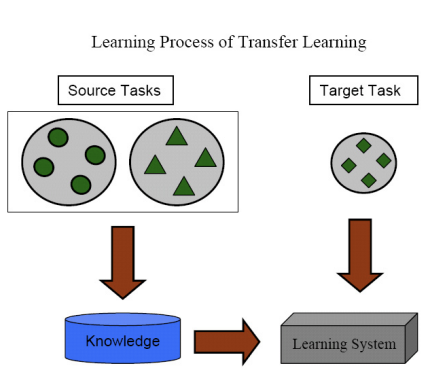 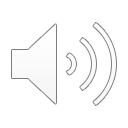 Fig.2 Transfer learning
Solution
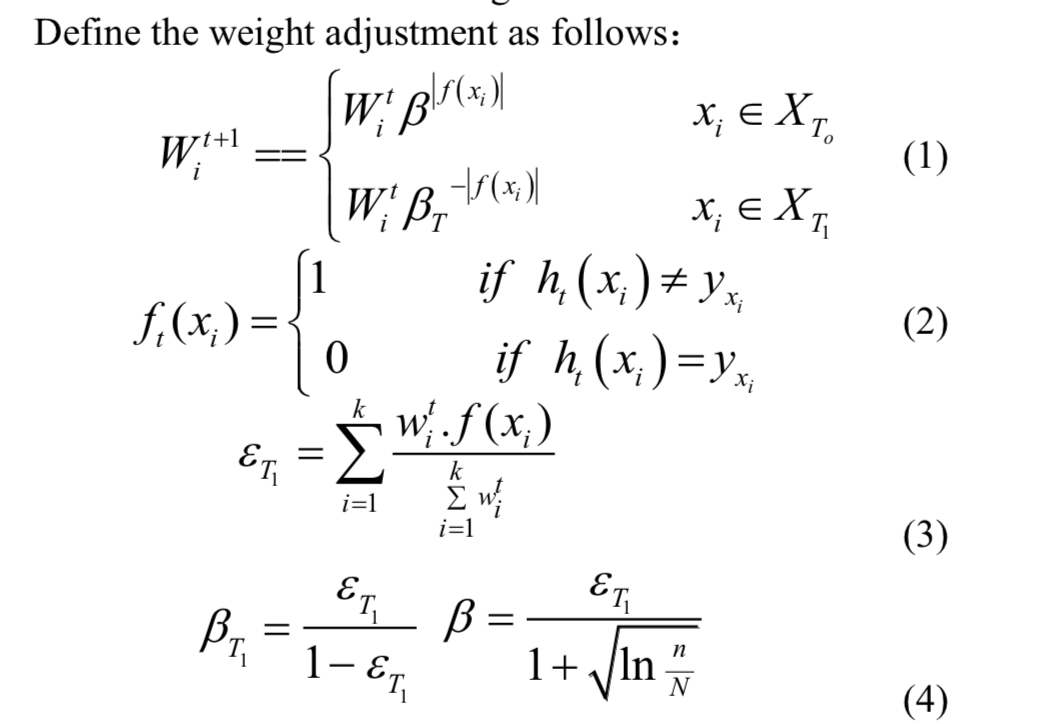 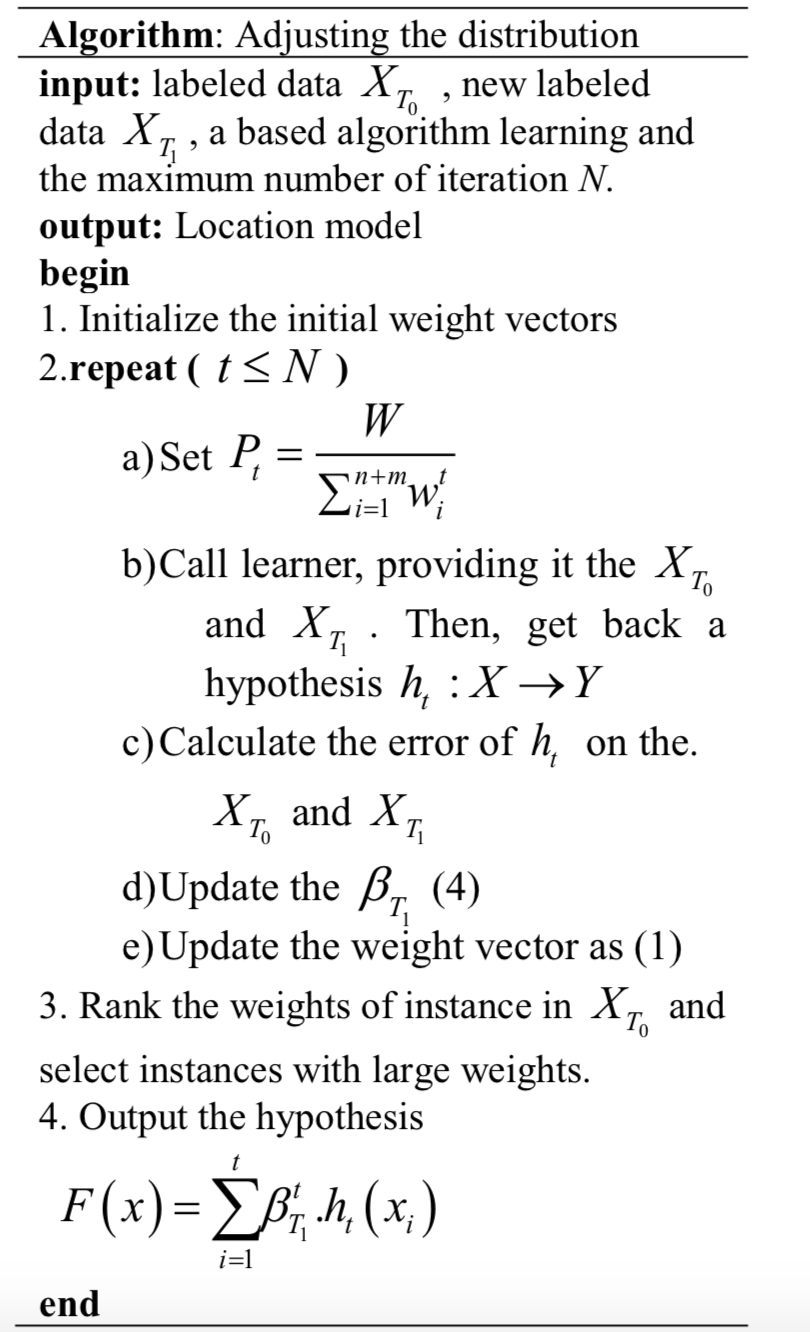 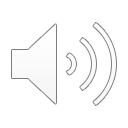 4
Experiment
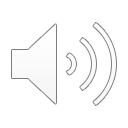 Experiment
Data set
The UJIINDOORLOC divided into a training set with 19,937 fingerprints and a testing set with 1,111 fingerprints. 
The testing data are performed 4 months later than when the training data gathered. Therefore, the distributions of the training data and testing data are different, and to locate these data is challenging
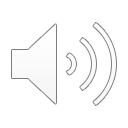 Experiment
To prove the validity of our algorithm, we do other two experiments. One uses original data to train model and use original testing data to test the model, as experiment 1. 
The other uses partial testing data to train model and uses another part to test model, as experiment 2.
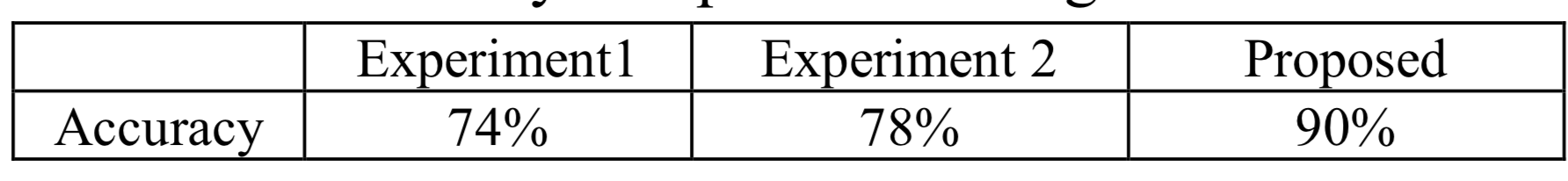 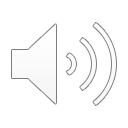 Thanks!
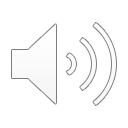